Benessere organizzativo e performance lavoro e sviluppo sostenibili					Rosanna Gallo
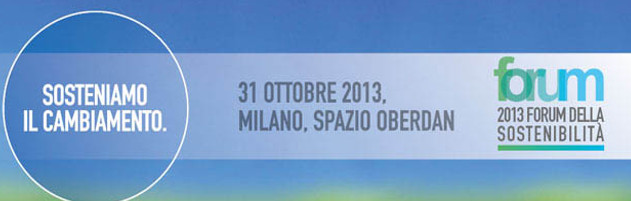 IN-SOSTENIBILITÁ ?
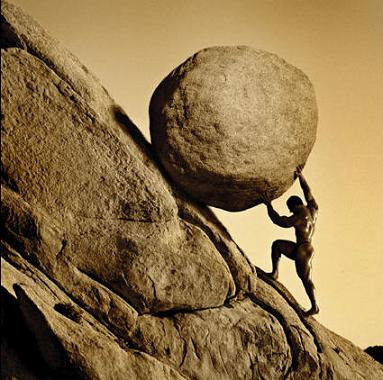 FRUSTRAZIONE

STRESS      IMPOTENZA

     MALESSERE                    	SOLITUDINE
POTENZIALE ?
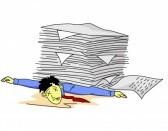 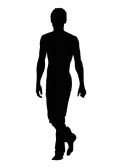 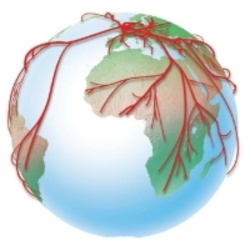 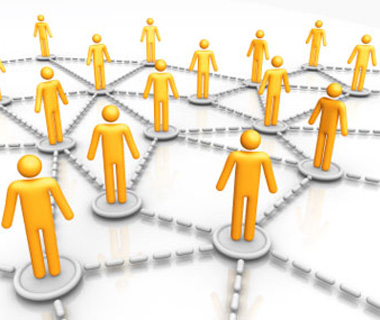 interdipendenza sistemica nelle organizzazioni
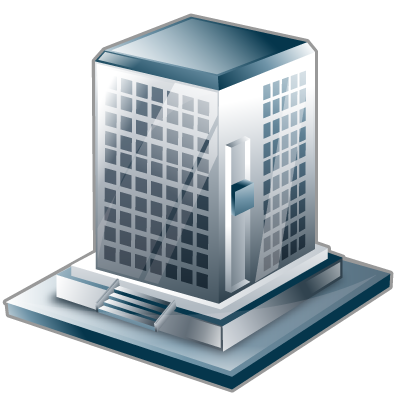 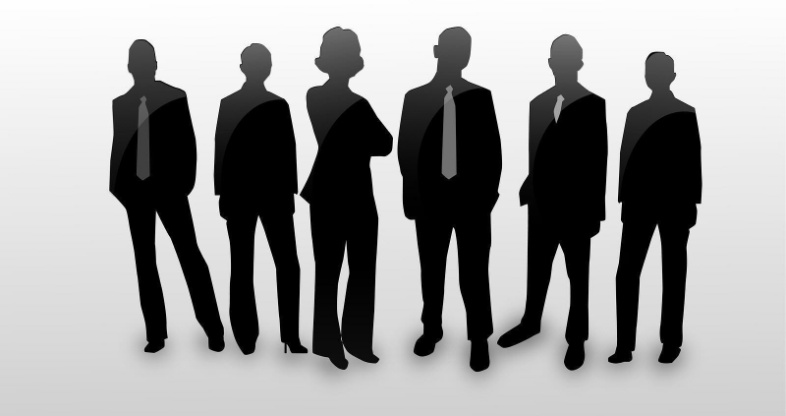 La goccia nel mare…buone notizie!
REDDITIVITÁ
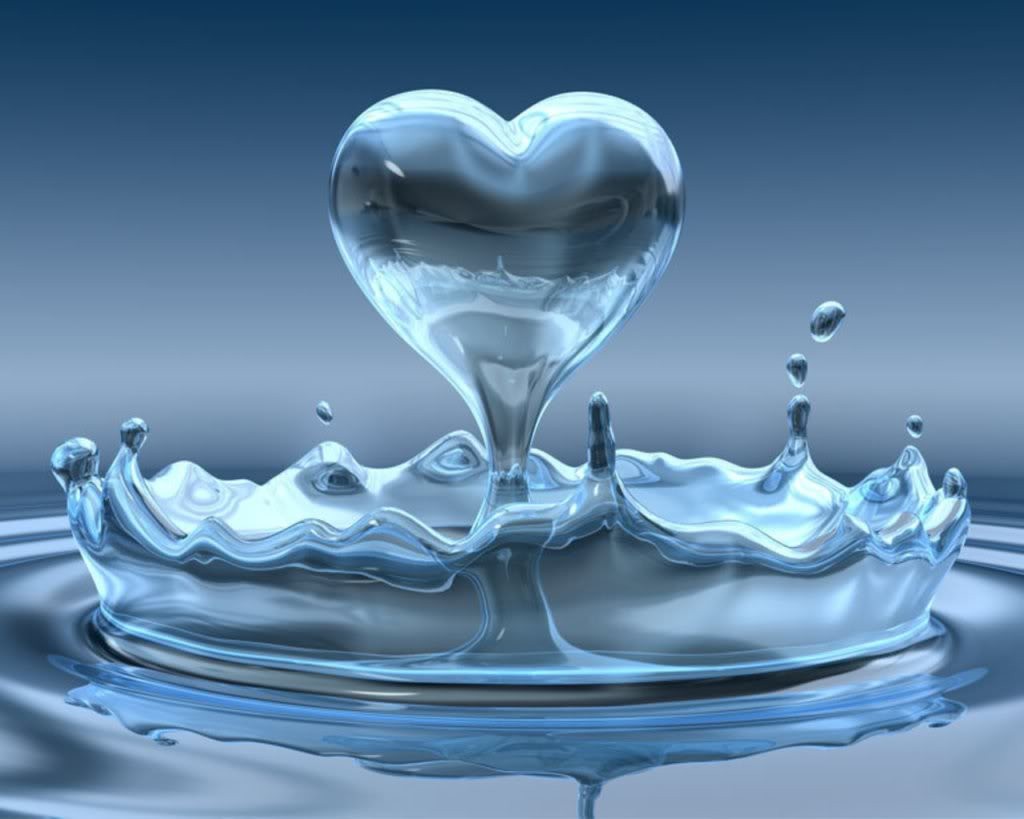 FELICITÁ
ENGAGEMENT
BENESSERE
PRODUTTIVITÁ
DOPPIO beneficio di un approccio positivo
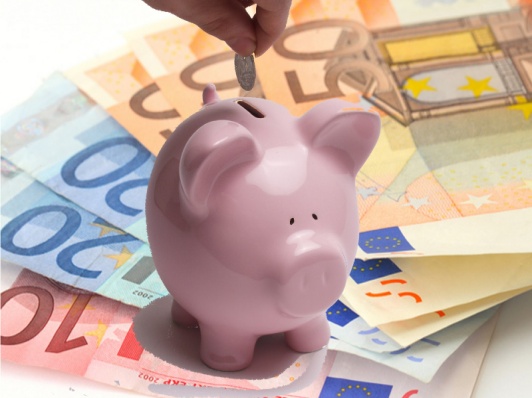 + ENGAGEMENT
+ PRODUTTIVITÁ
+ REDDITO
- COSTI
Performance + 16% per gli impiegati (nel giudizio dei loro capi), 
+ 27% per gli operai
Tasso di logoramento inferiore del 125%
Soddisfazione maggiore rispetto al proprio lavoro (46%) e 
	contagio positivo
Vendite superiori del 37%

Risparmi per l’azienda in costi di assistenza sanitaria e ore perdute
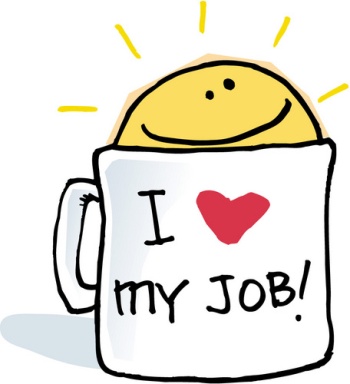 Lavoratori Felici = Coinvolti
Apprendimento
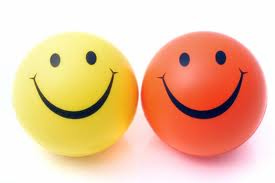 Vitalità
Ricerca di Gretchen Spreitzer e Christine Porath
Fonte: Harvard business Review – Italia Gen/Feb 2012
CLA’s Approach to Innovation
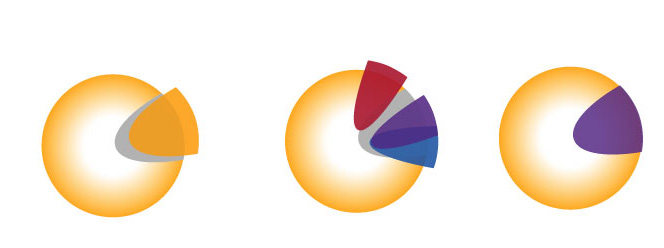 CLA uses Adaptive Leadership™ to increase the capacity and performance
20-25%
Determining what practices are core to the future and what are obstacles to the future
Testing new practices
Integrating the new practices
Adaptive Leadership is a unique framework to allow organizations and individuals to thrive in complex and changing environments
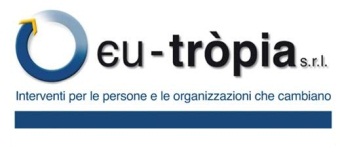 Grazie per la cortese attenzione!
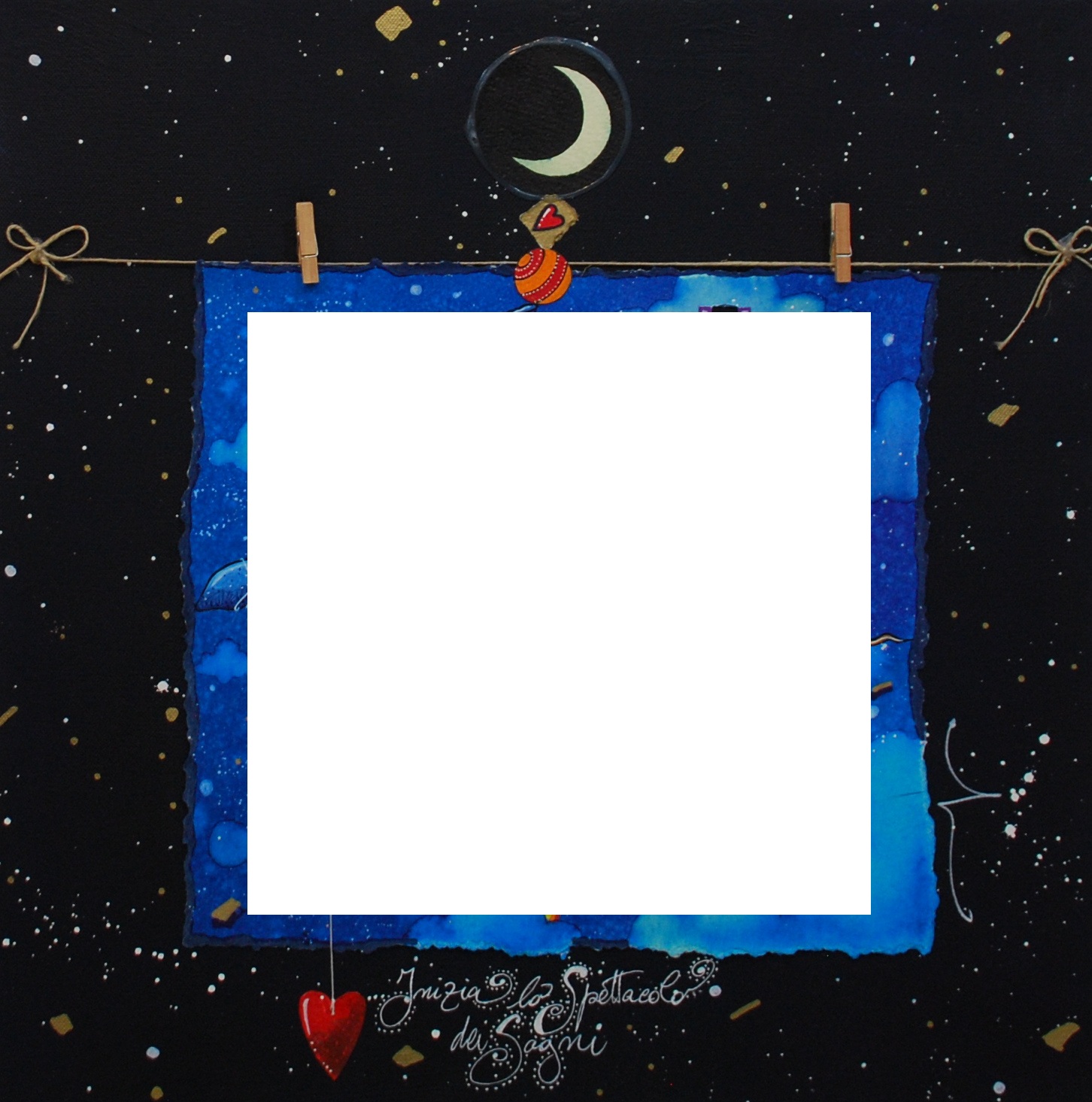 Accompagna il processo di dream management e trasforma il sogno in successo organizzativo.

Promuove il benessere come generatore di performance d’eccellenza.

Scopre e valorizza il potenziale delle persone per sviluppare l’organizzazione.




Siamo disponibili per approfondimenti
Eu-tròpia s.r.l.Via Bragadino, 220144 MilanoTel. 02-43319008Fax 02-43319024
www.eu-tropia.it